CHÀO MỪNG CÁC EM ĐẾN VỚI TIẾT HỌC
GV: Chu Thị Trâm
VÒNG QUANG
 THẾ GIỚI
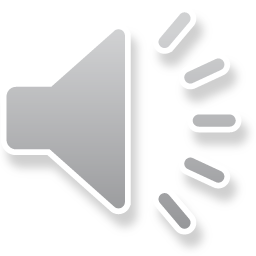 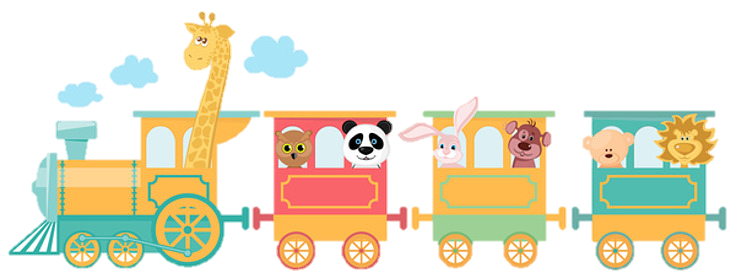 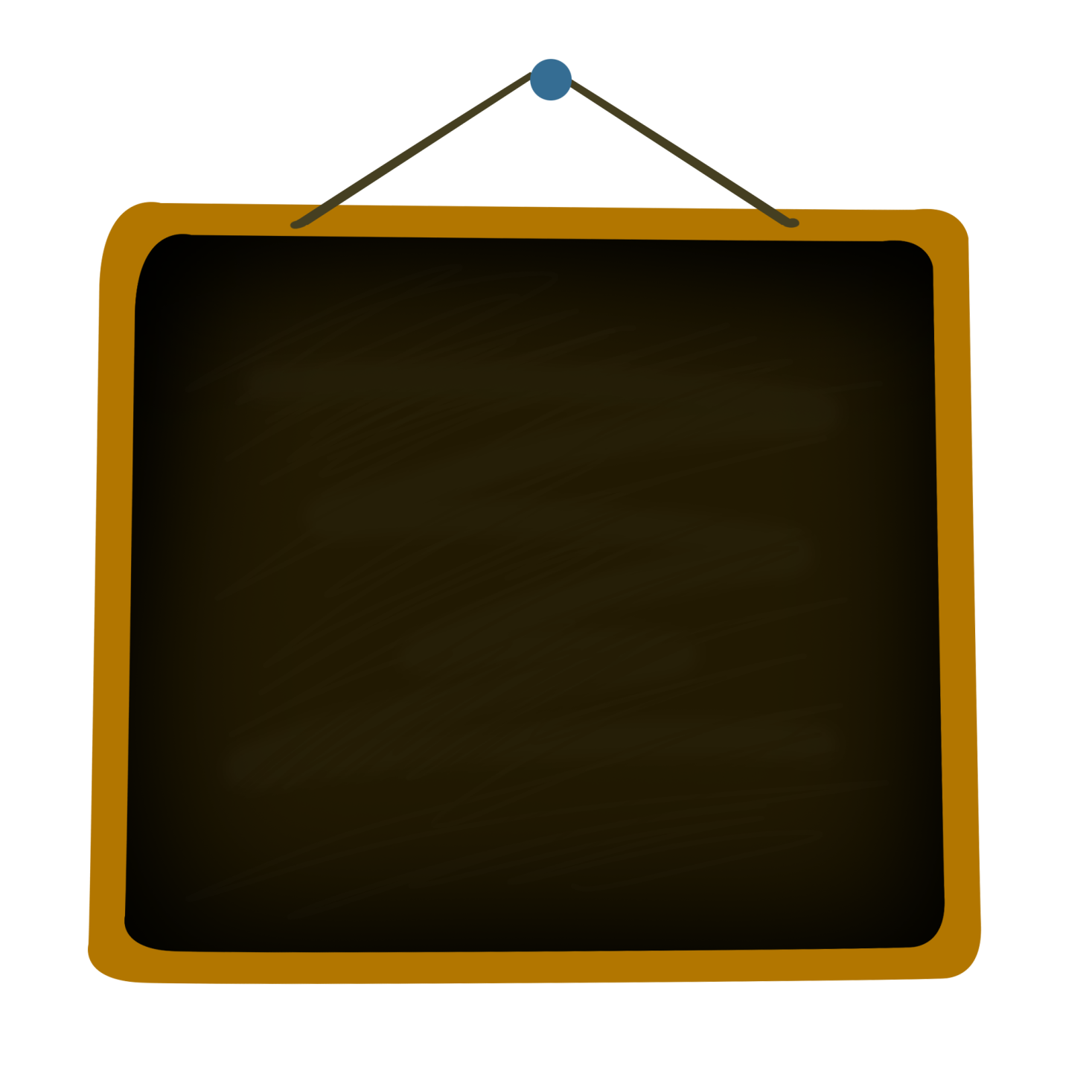 Chúng ta sẽ cùng theo một 
chuyến tàu để đến các địa danh nổi tiếng trên thế giớiMuốn vậy, các em hãy cố gắng 
trả lời đúng những câu hỏi nhé!

Sẵn sàng cho chuyến tham quan nào!
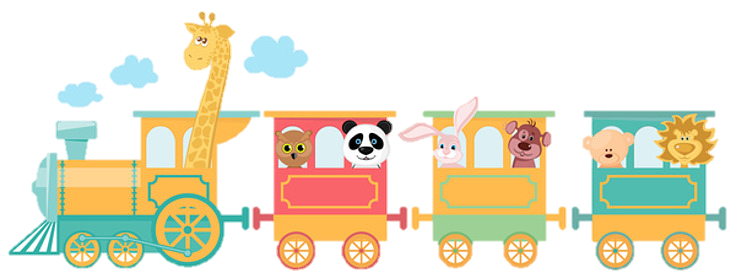 43
44
34
43
25 + 19 =
25 + 19 =
25 + 19 =
44
?
?
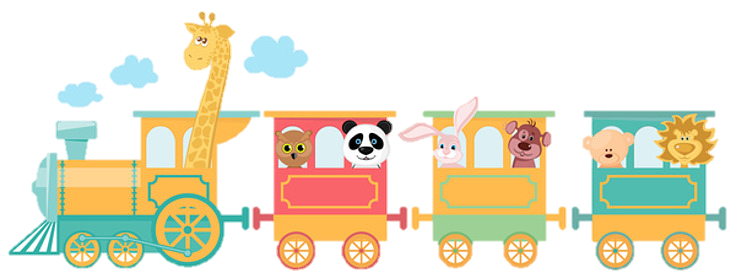 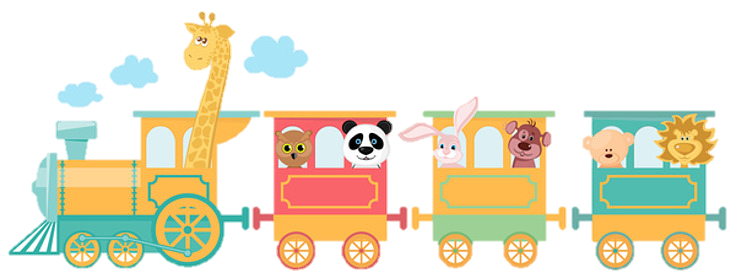 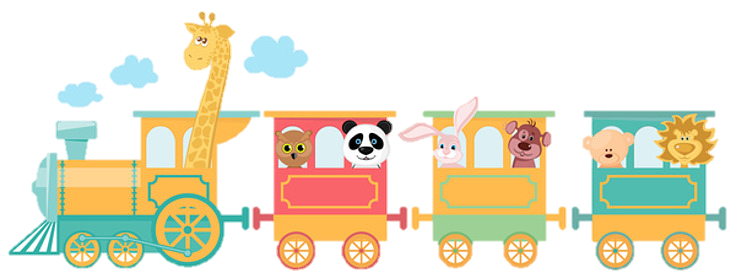 54
44
55
45
46 + 8 =
46 + 8 =
46 + 8 =
54
?
?
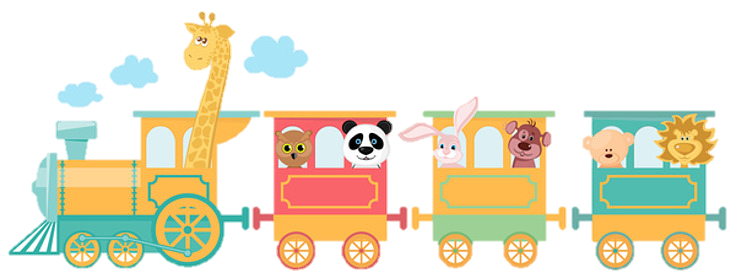 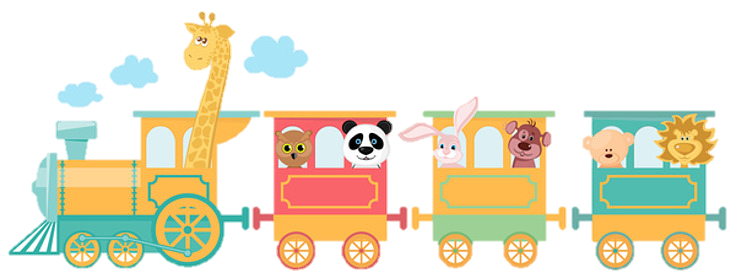 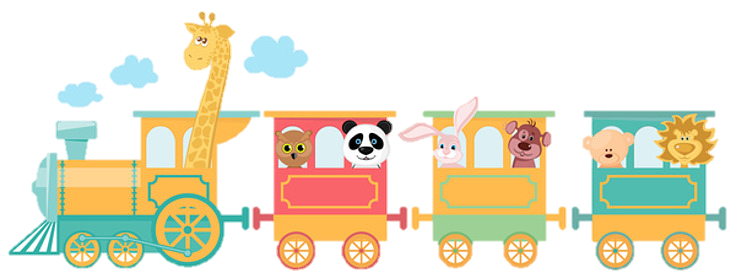 70
80
60
90
71 + 9 =
71 + 9 =
71 + 9 =
80
?
?
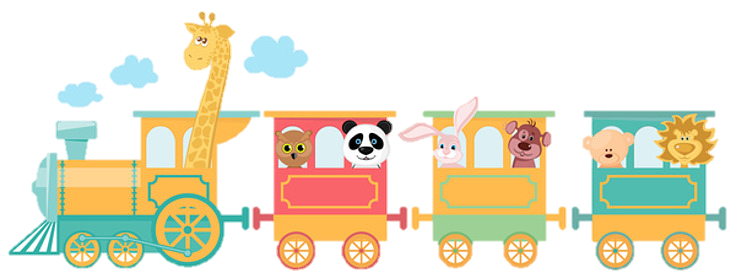 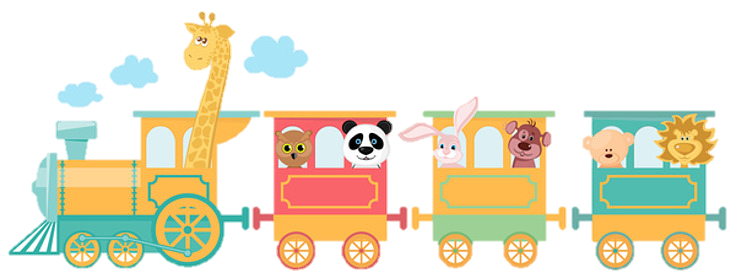 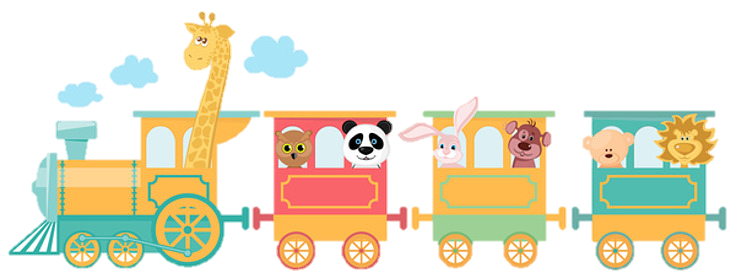 20
30
10
40
12 + 18 =
12 + 18 =
12 + 18 =
?
30
?
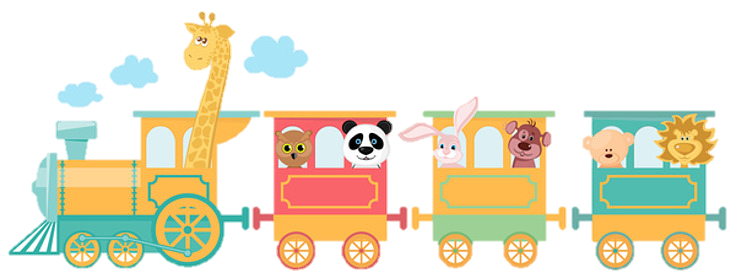 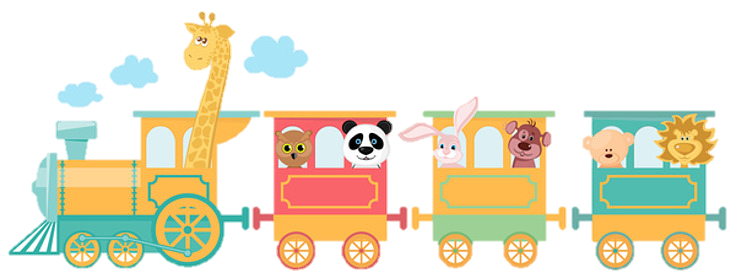 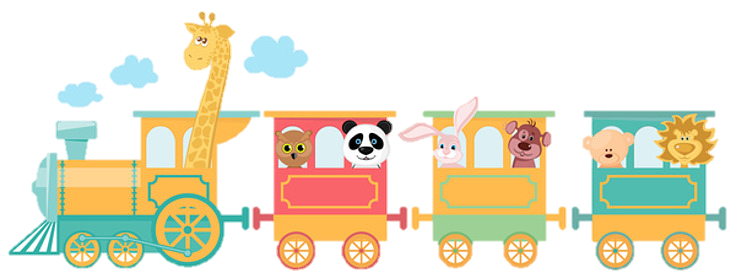 LUYỆN TẬP
(Tiếp theo)
Tiết 1
1
Đặt tính rồi tính
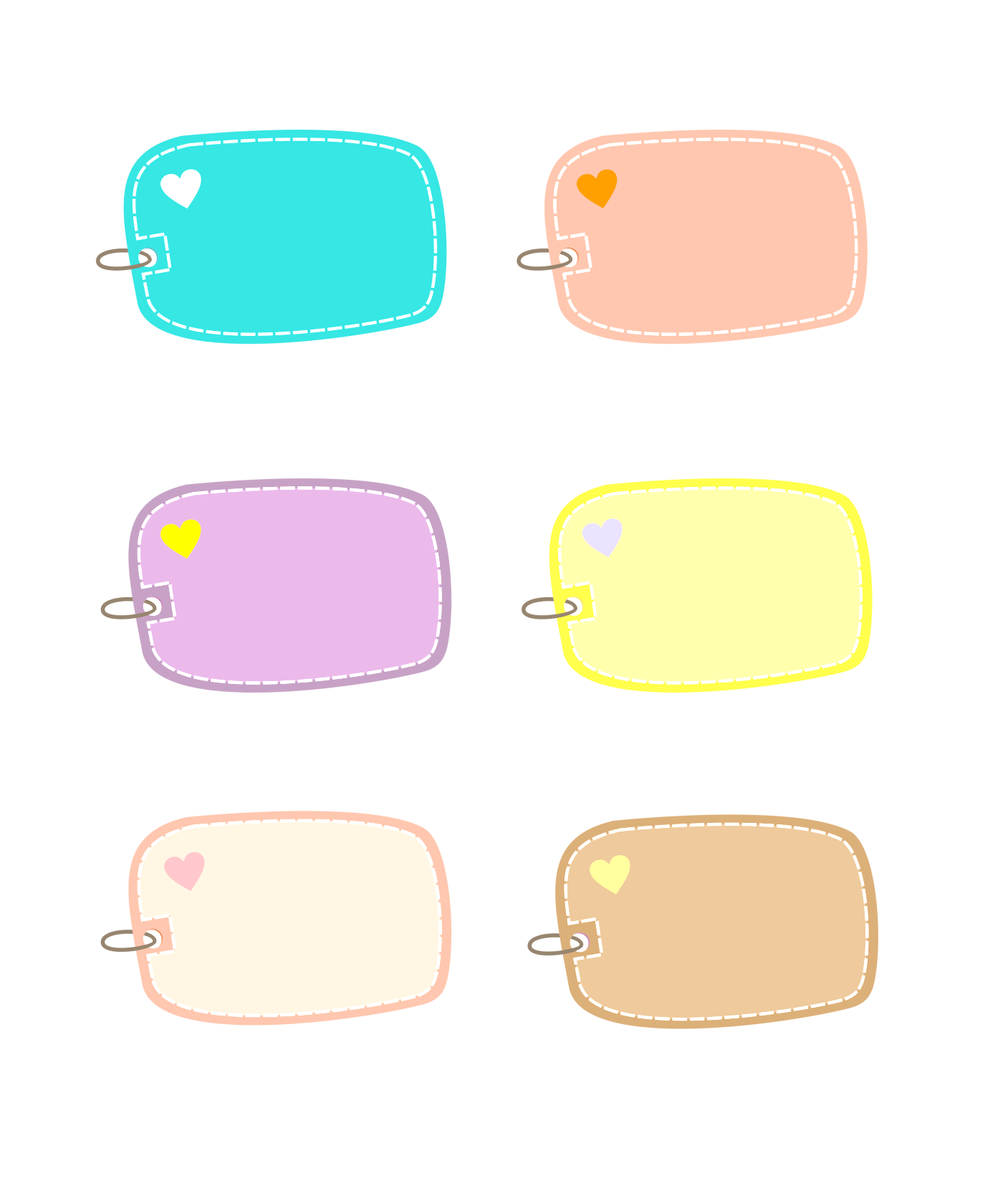 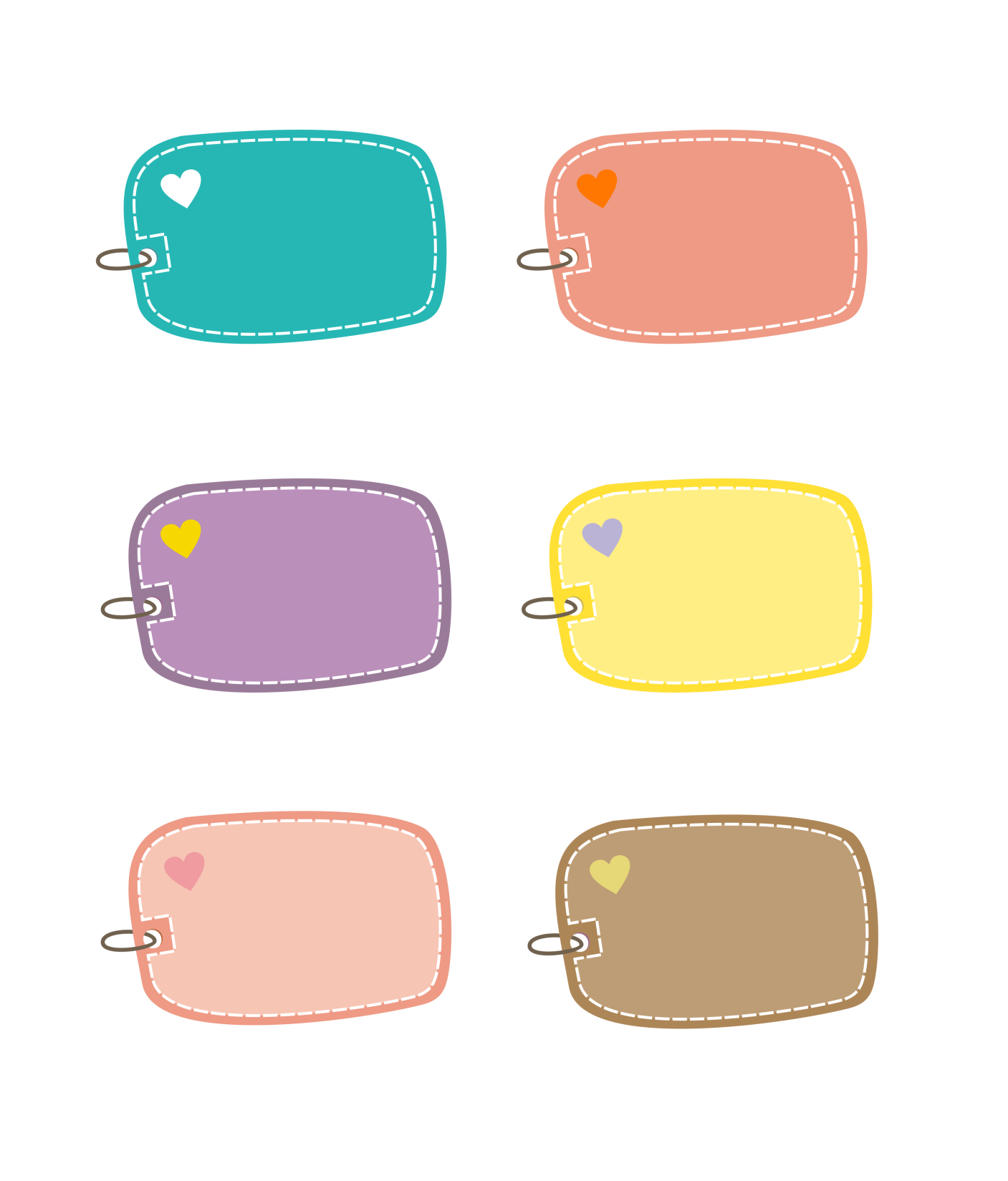 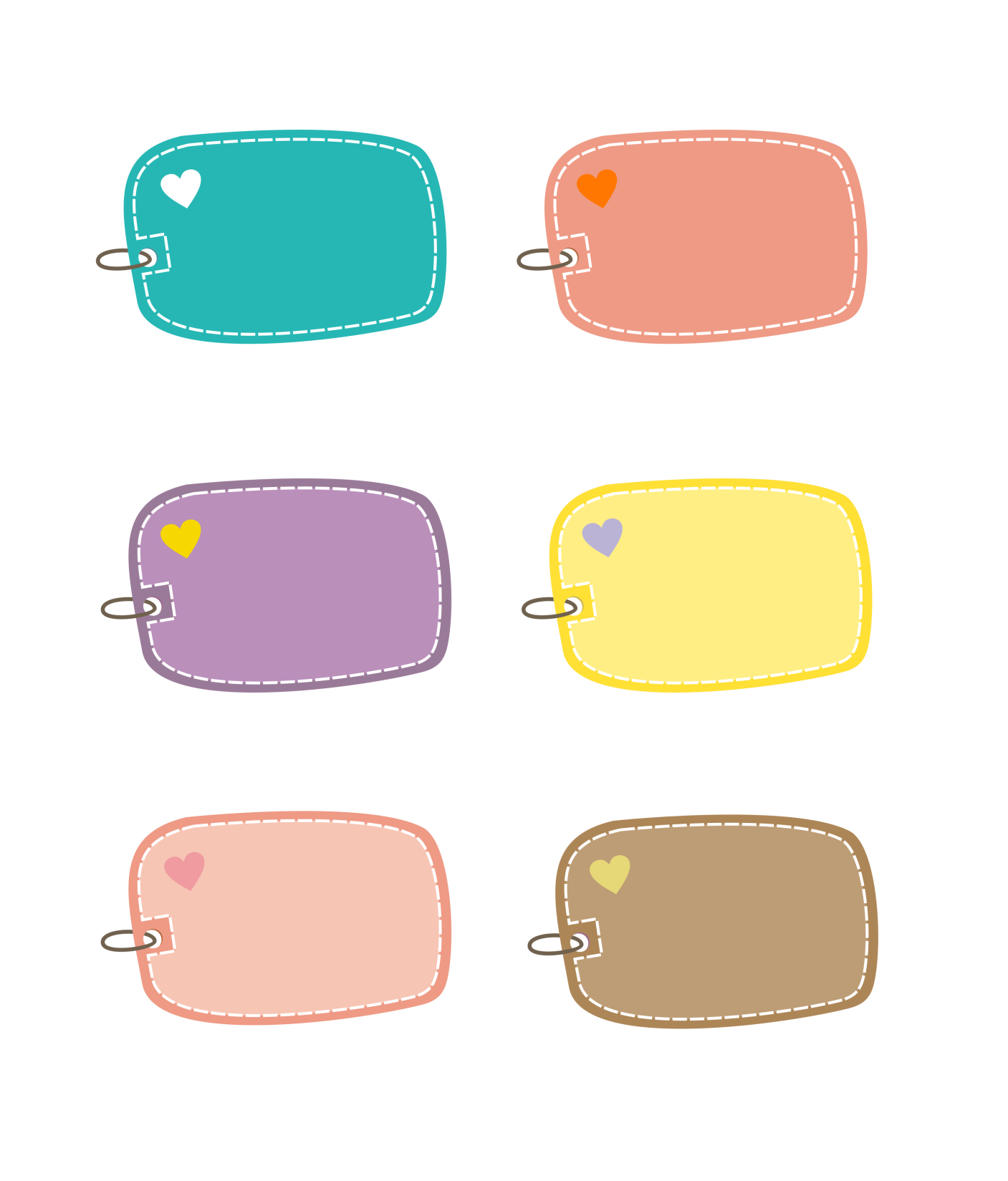 74 + 6
85 + 5
12 + 48
59 + 21
12 + 48
59 + 21
12
59
+
+
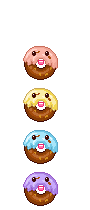 48
21
60
80
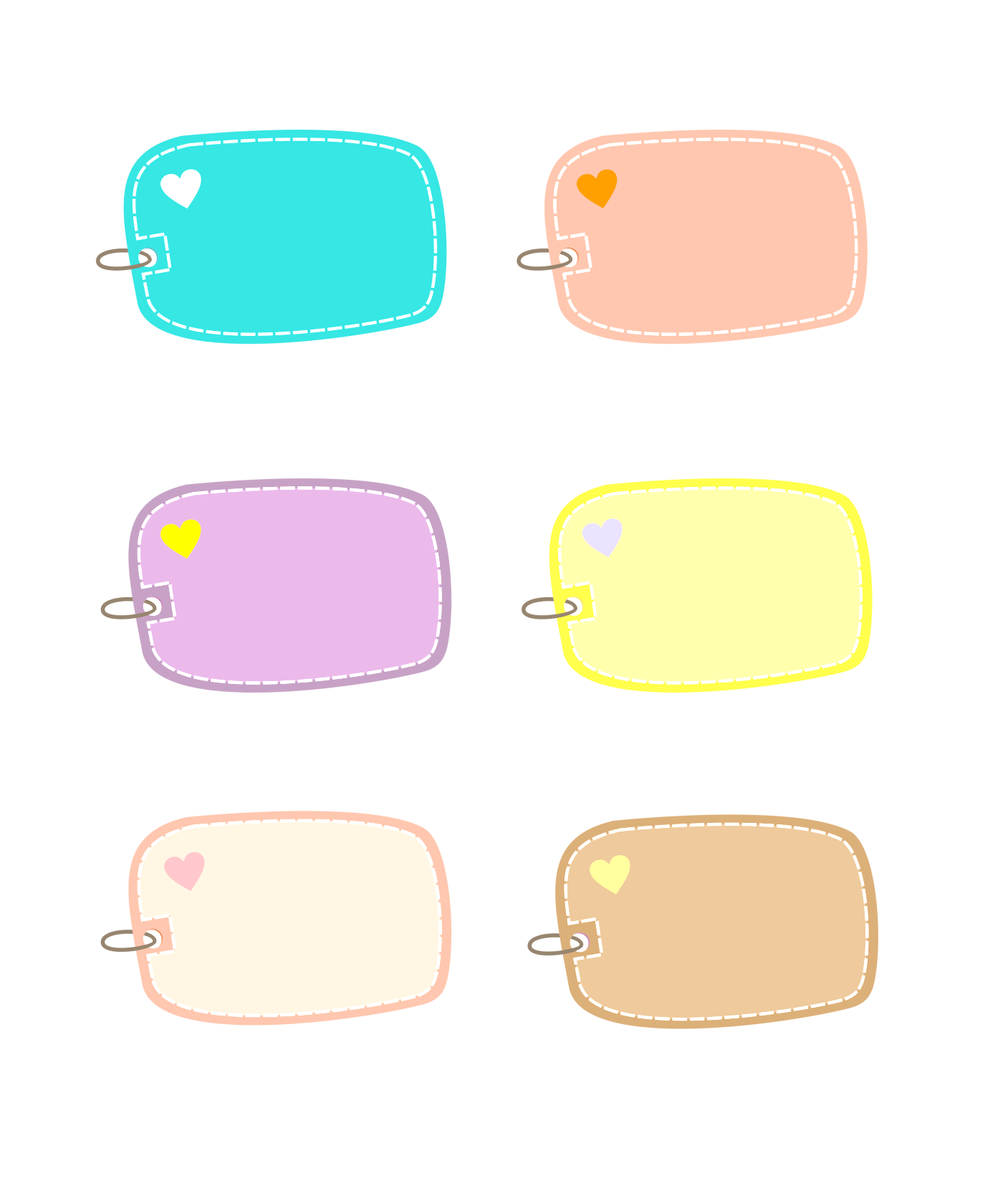 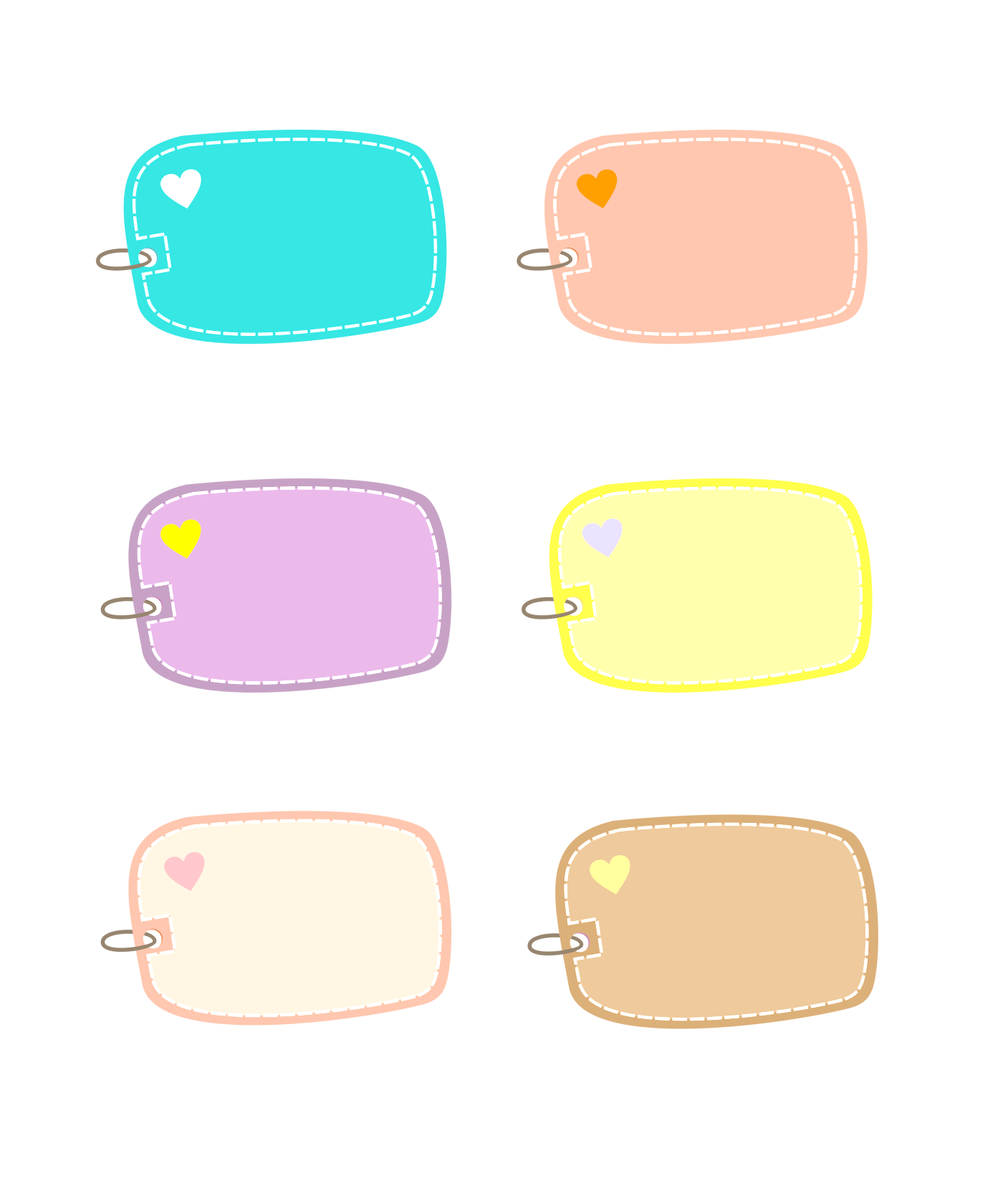 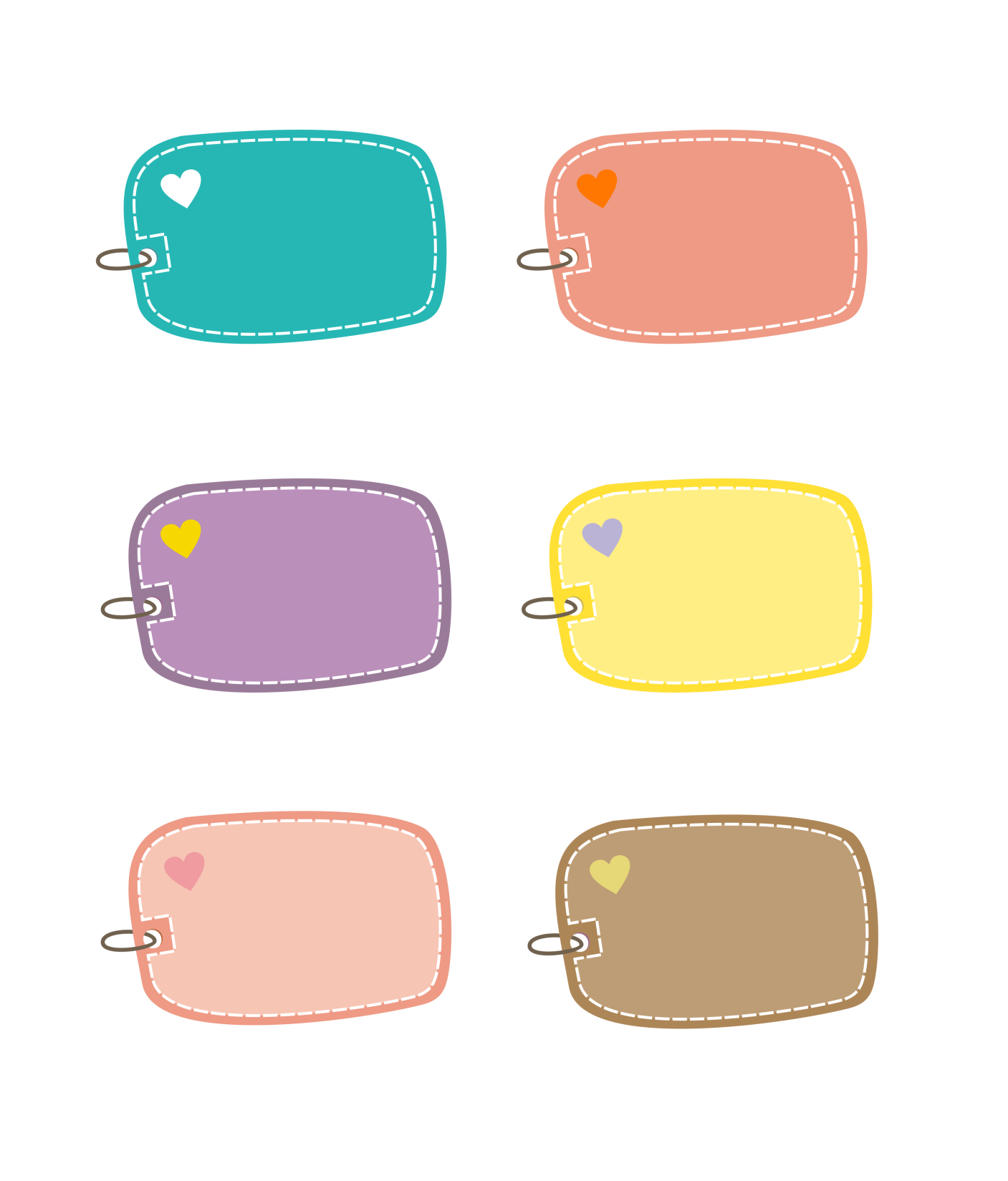 74 + 6
85 + 5
74 + 6
85 + 5
12 + 48
59 + 21
74
85
+
+
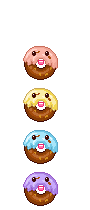 6
5
80
90
2
Tính (theo mẫu):
Vậy 72 + 28 = 100
Tính: 72 + 28 = ?
2 cộng 8 bằng 10, viết 0, nhớ 1
7 cộng 2 bằng 9, thêm 1 bằng 10, viết 10
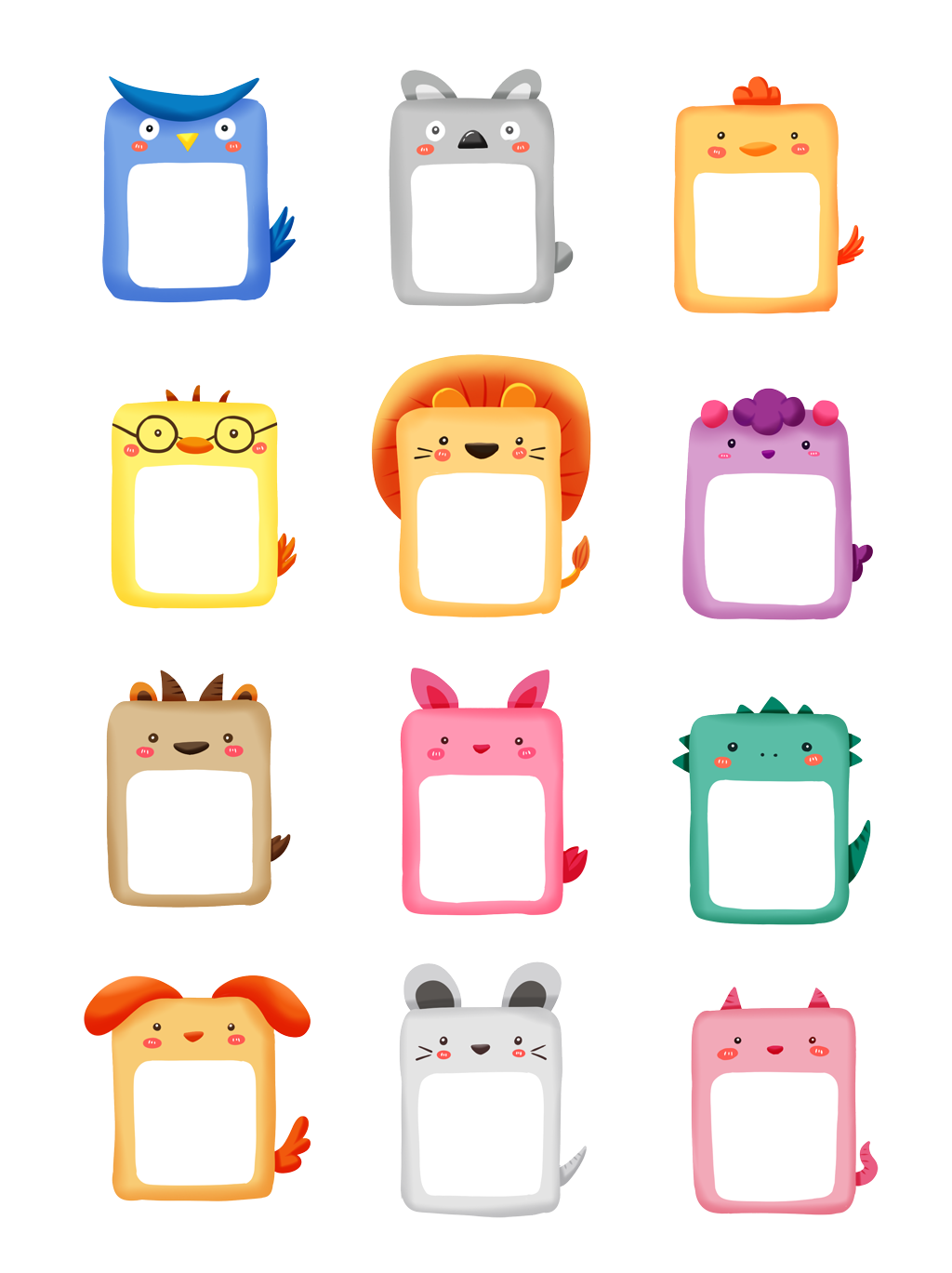 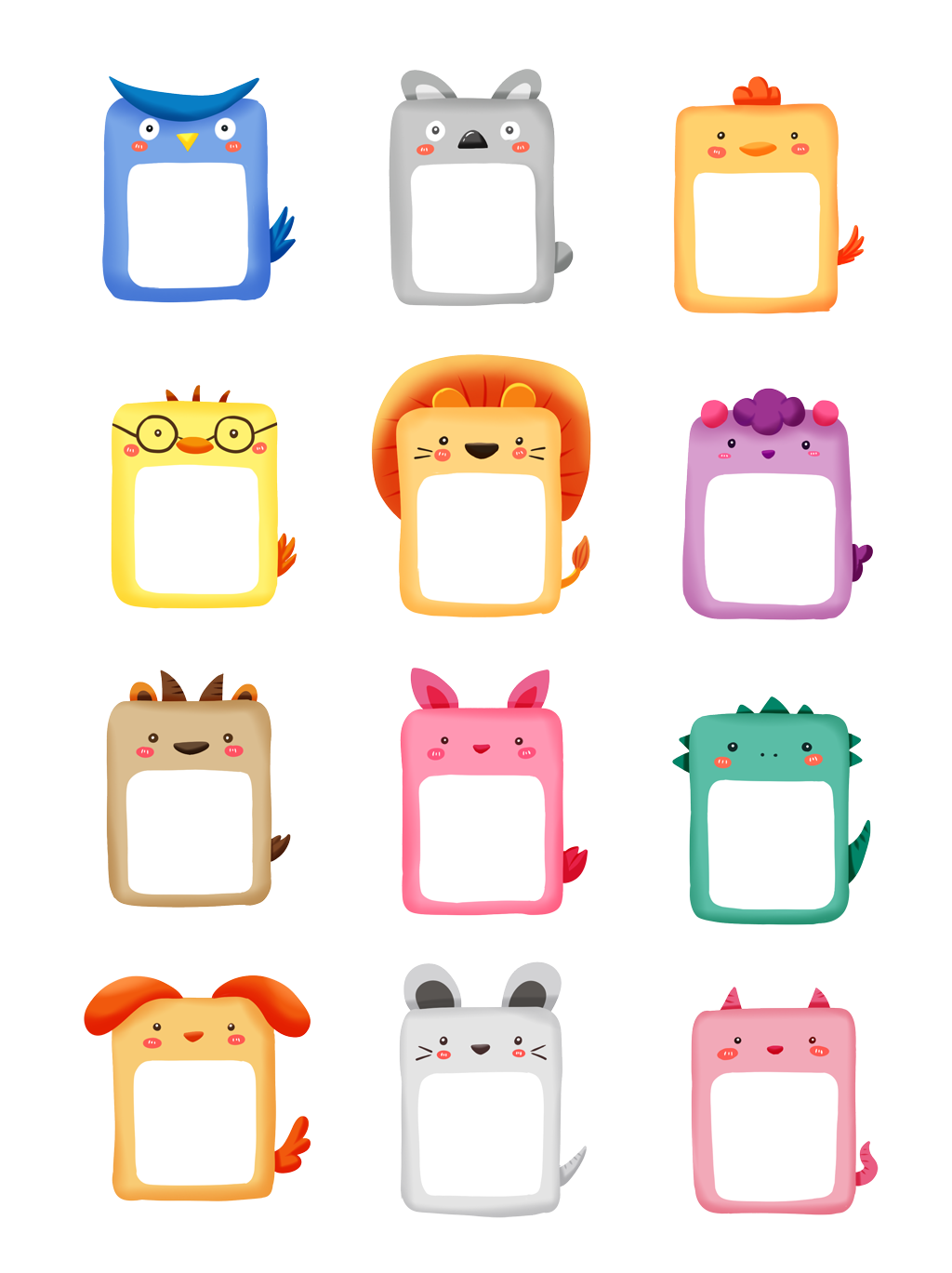 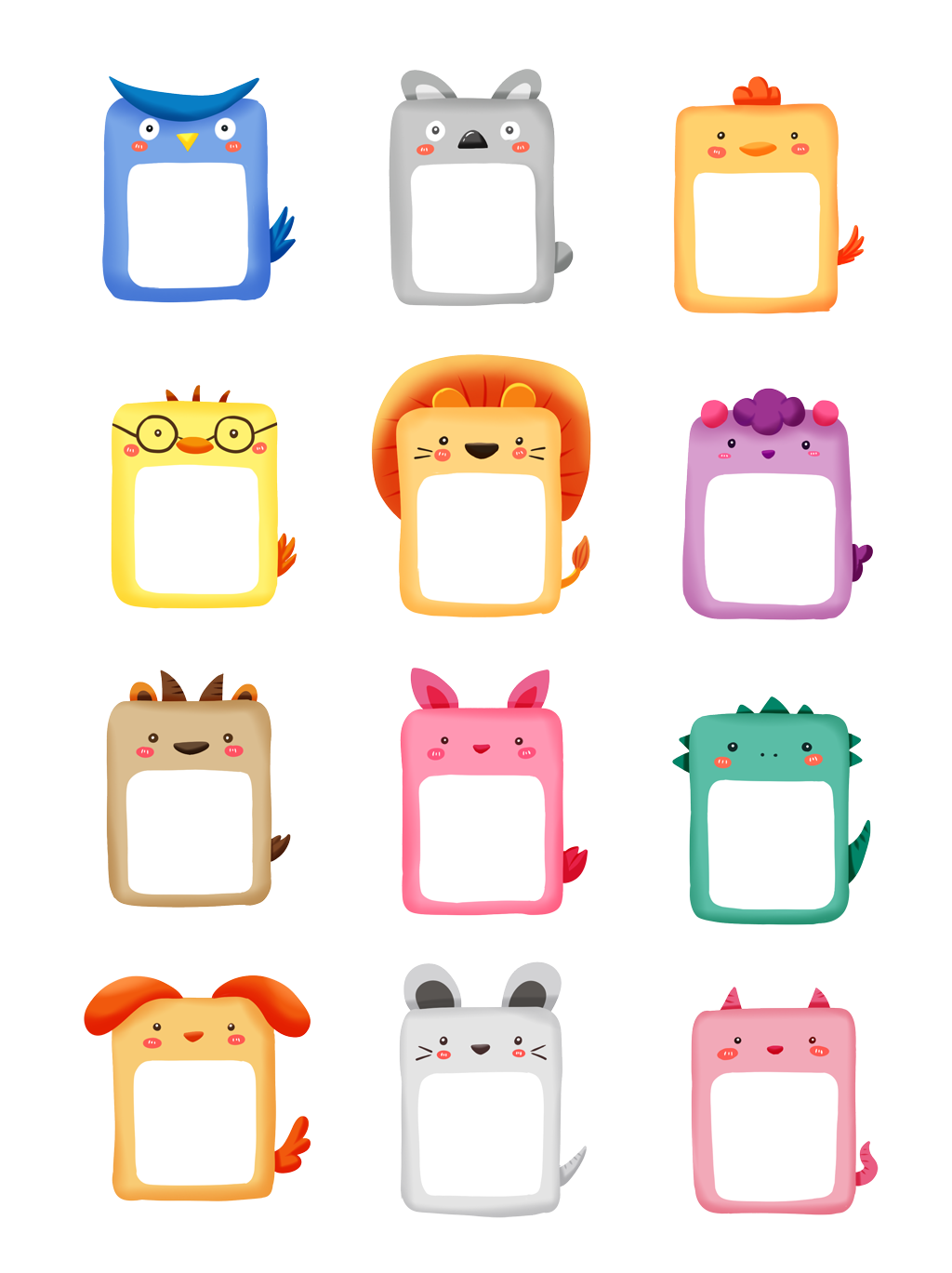 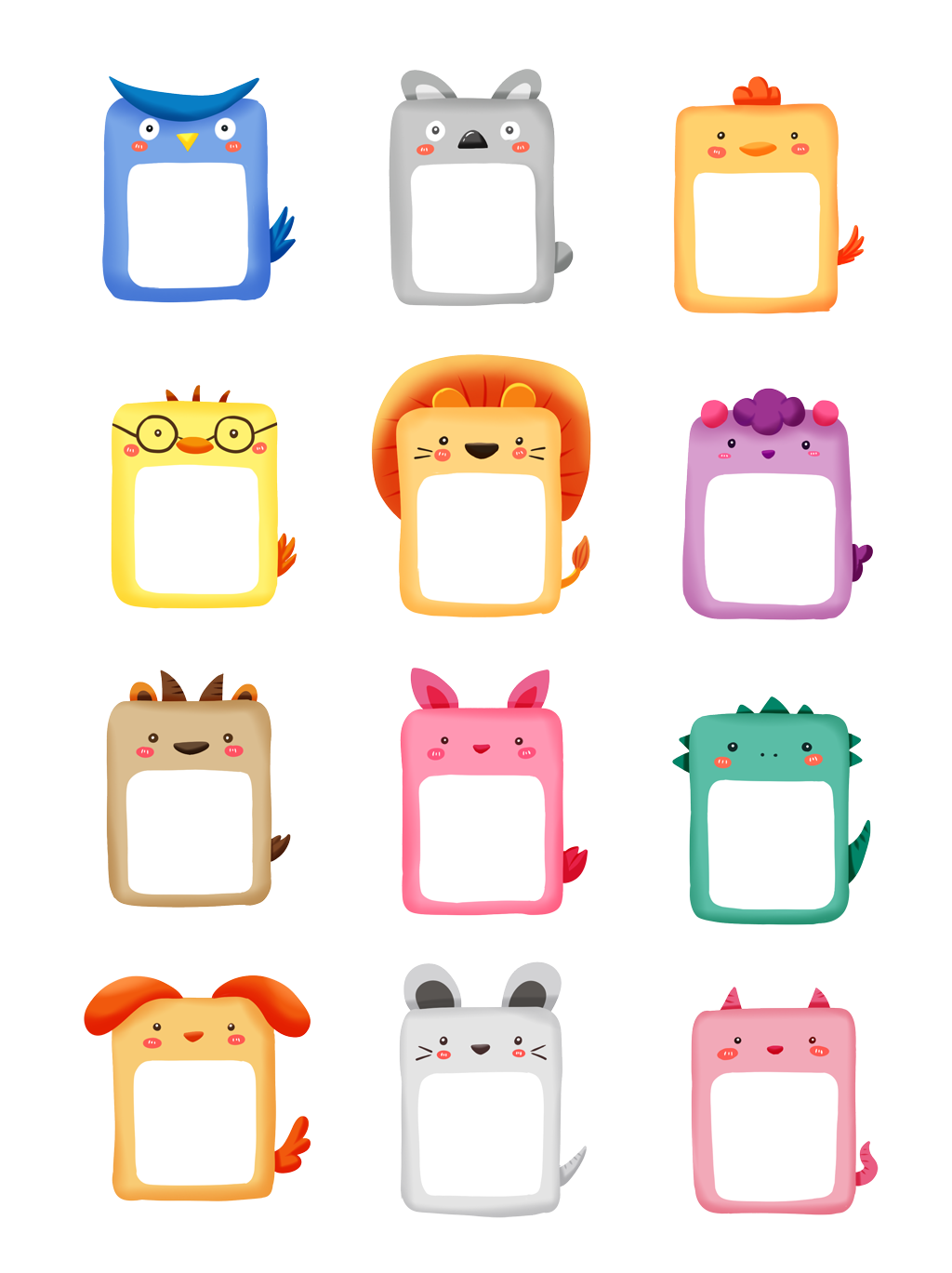 ?
?
?
?
3
a) Đặt tính rồi tính:
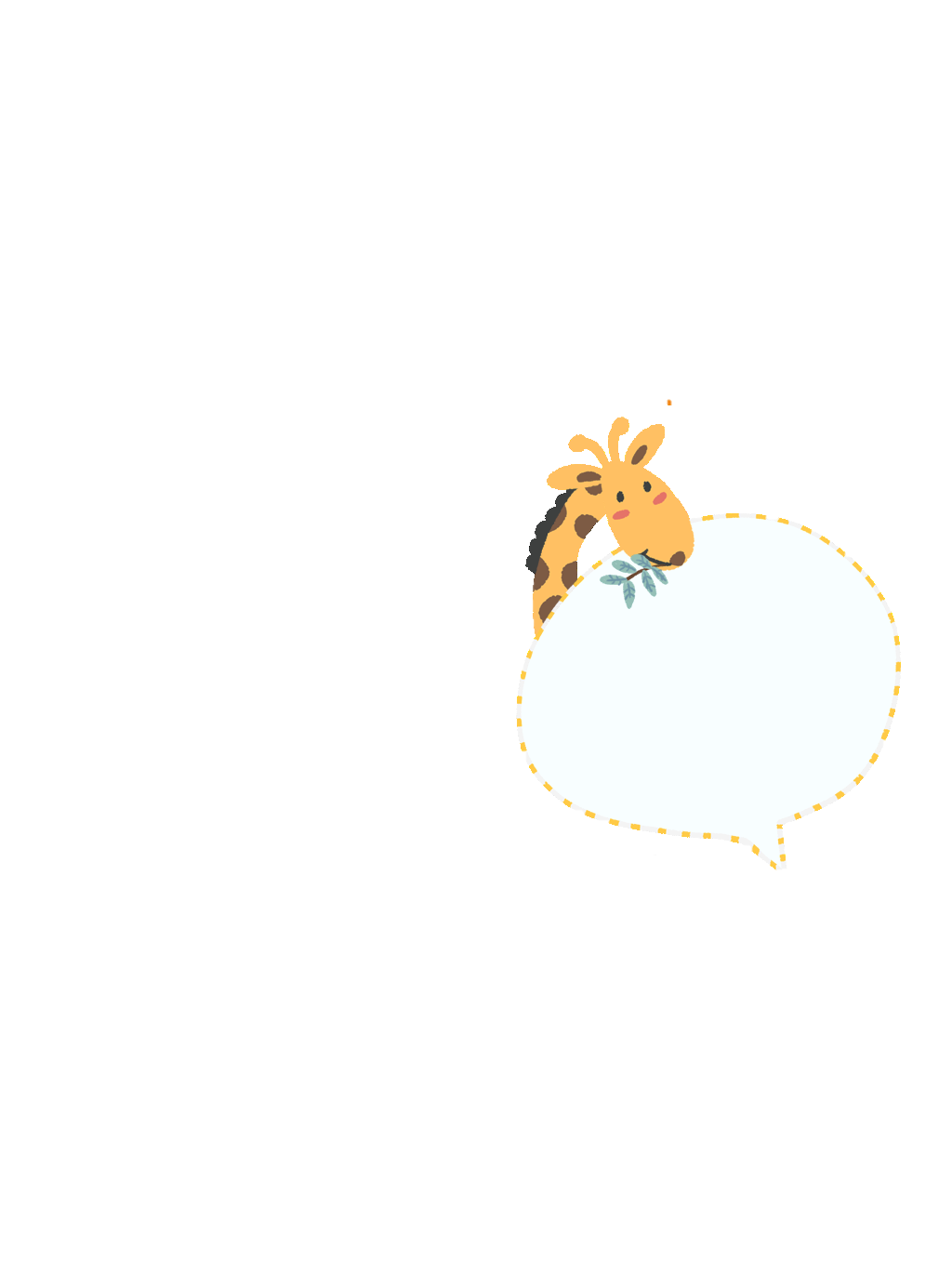 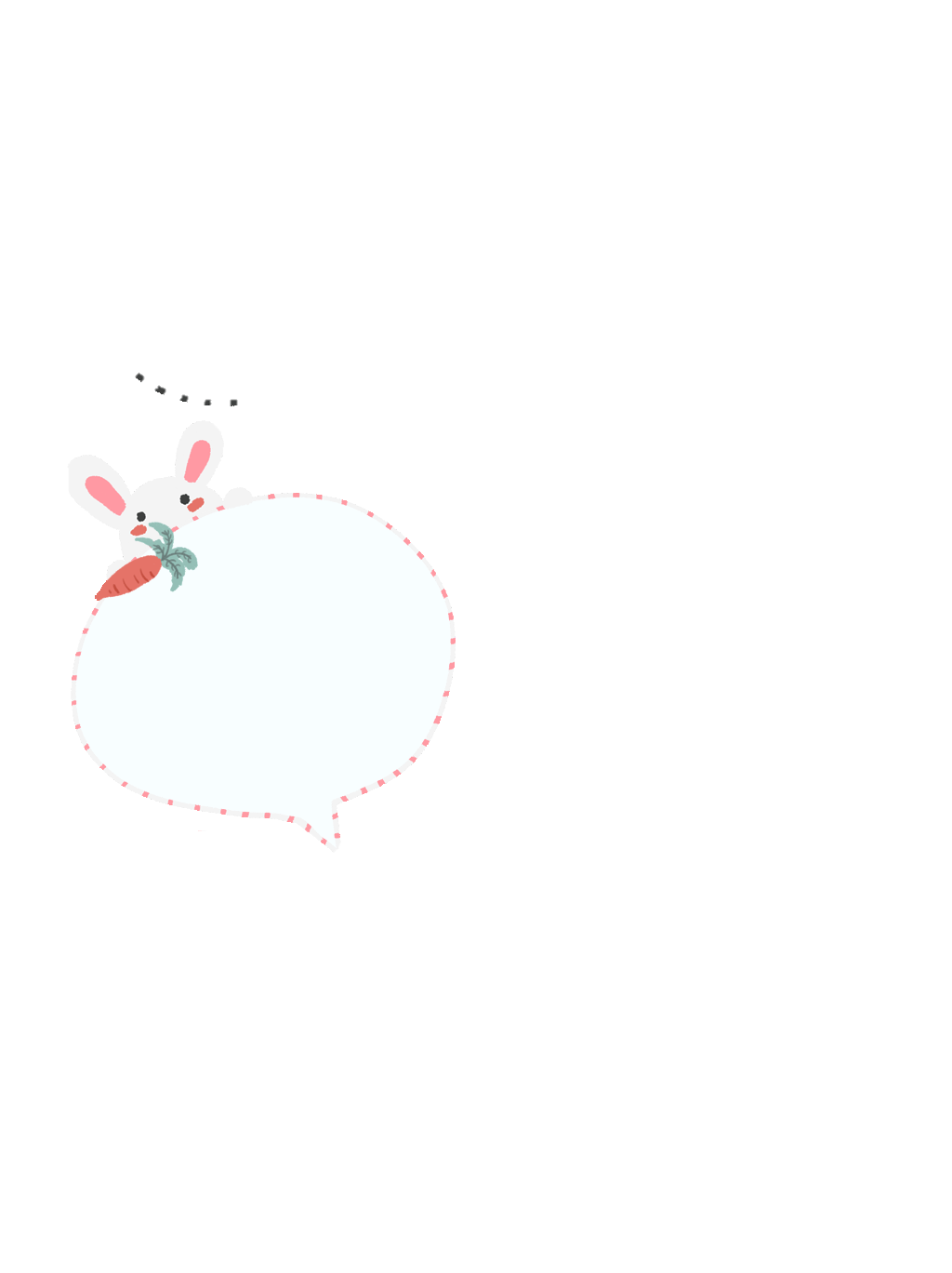 64 + 36
79 + 21
52 + 48 
34 + 66
3
b) Tính nhẩm:
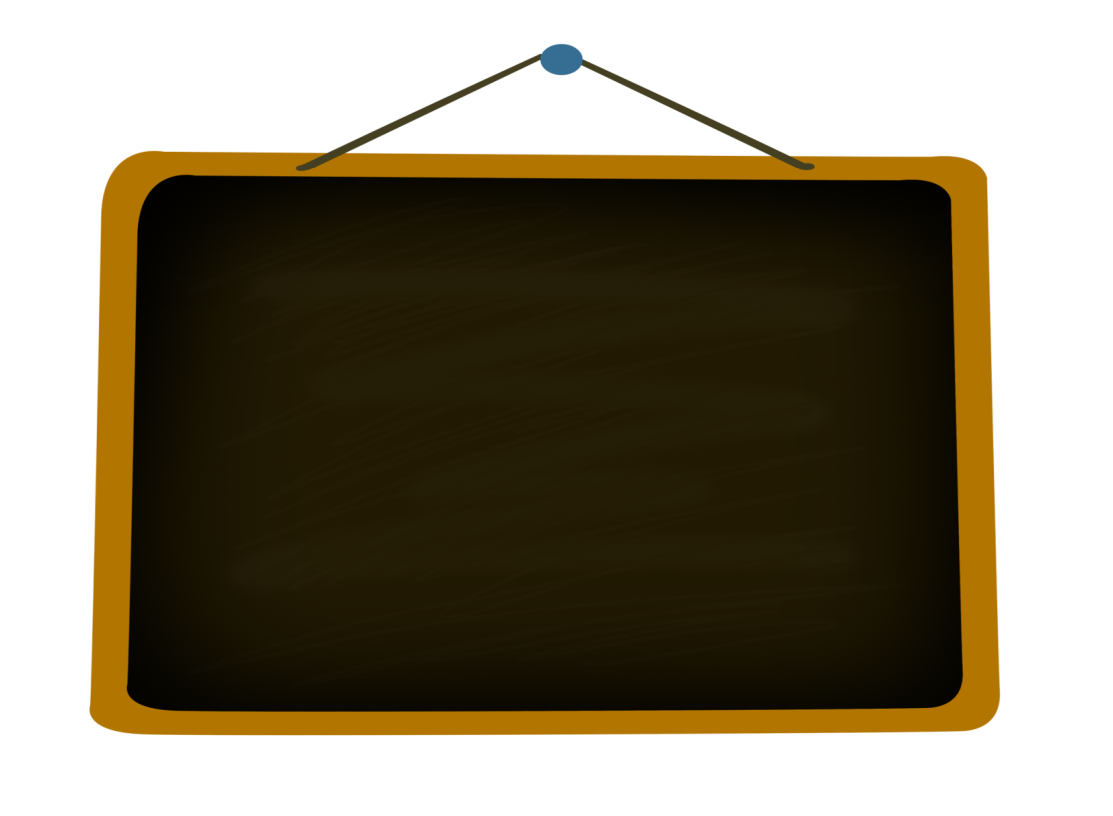 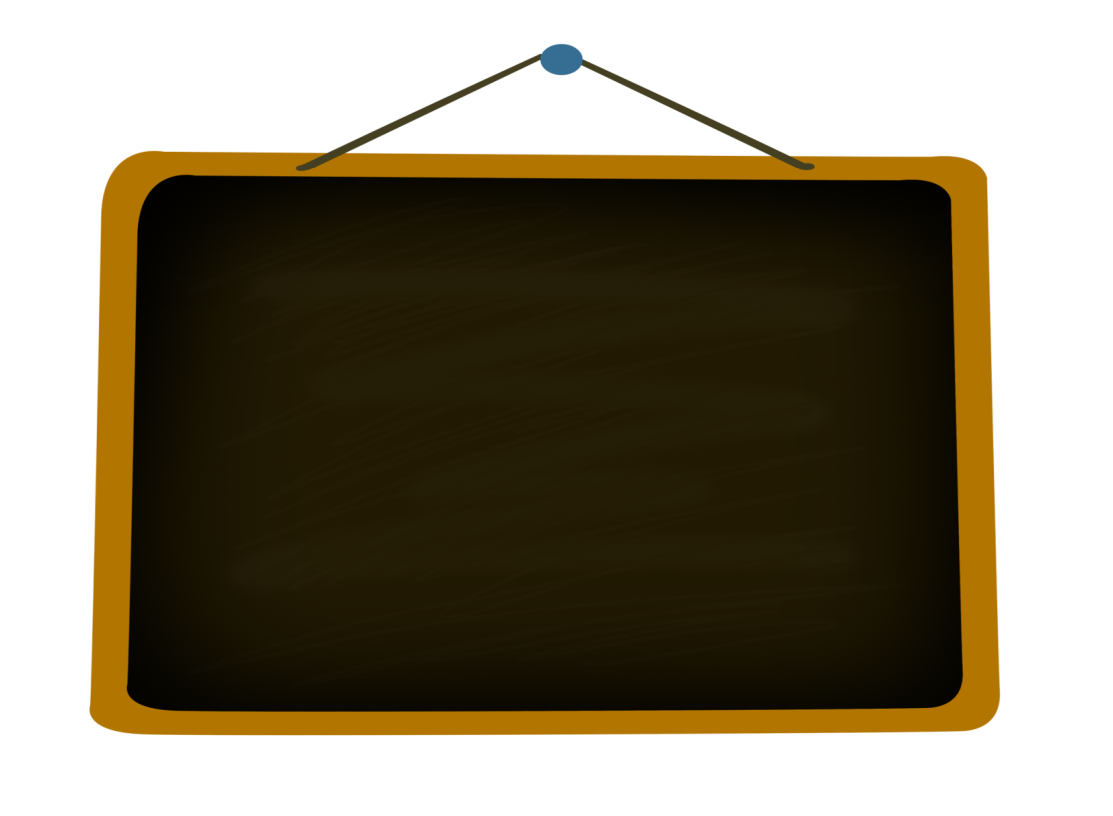 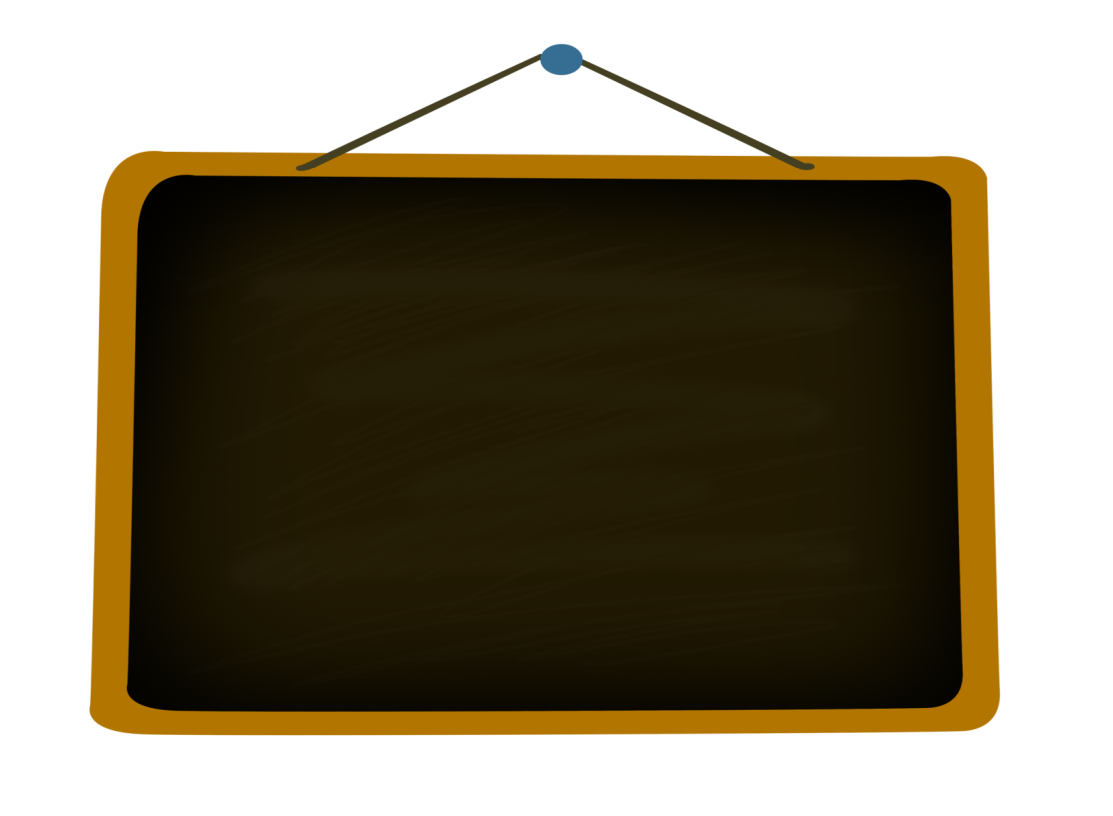 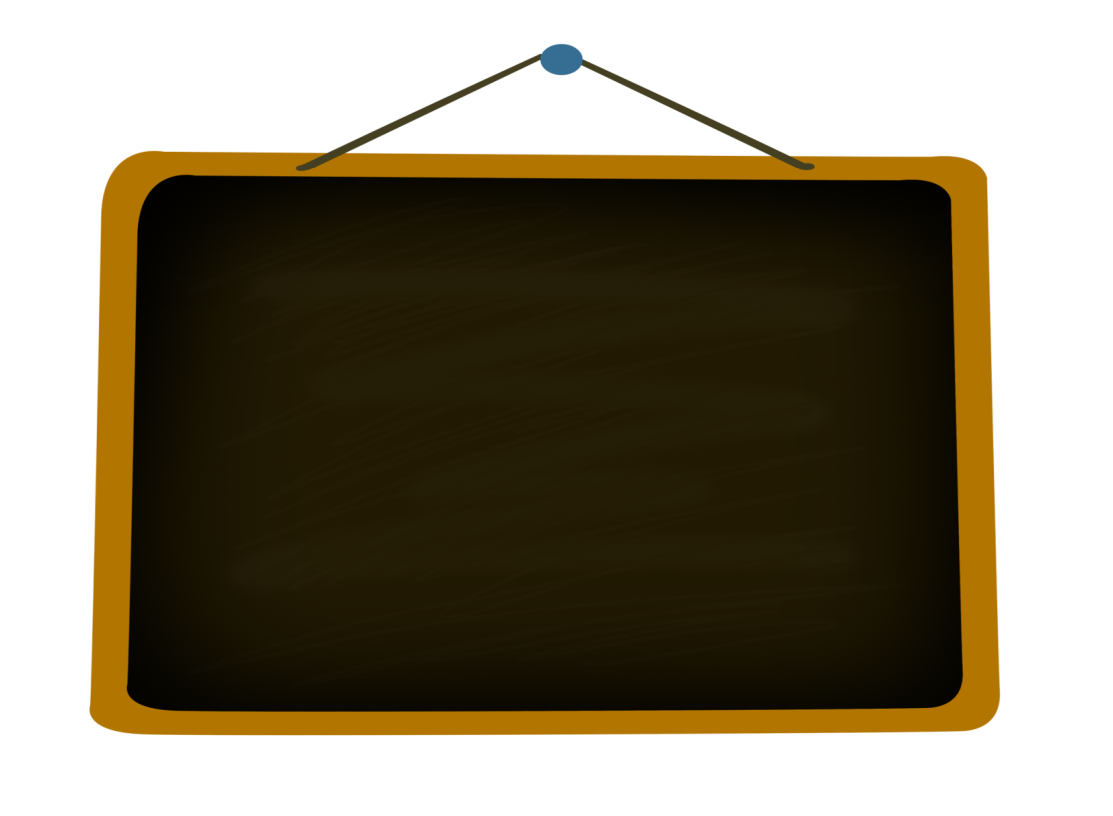 = 100
= 100
60 + 40
40 + 60
20 + 80 
80 + 20
10 + 90
90 + 10
30 + 70
70 + 30
= 100
= 100
= 100
= 100
= 100
= 100
Củng cố
Dặn dò
THANK YOU
Tạm biệt và hẹn gặp lại